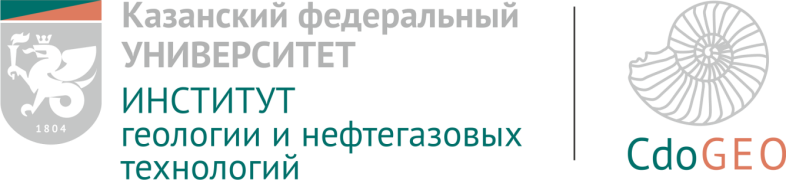 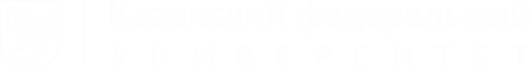 XXIV Уральская молодежная научная школа по геофизике
НАХОЖДЕНИЕ ЗАВИСИМОСТИ КЕРН-ГИС ДЛЯ ЗАВОЛЖСКОГО ГОРИЗОНТА ОДНОГО ИЗ МЕСТОРОЖДЕНИЙ РЕСПУБЛИКИ ТАТАРСТАН
Выполнил:
 магистрант 2-го гр 03-117
Сабитов Э.А.
Научный руководитель: 
ст. преп. Платов Б.В
2023
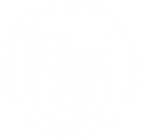 Объект исследования: Безымянное месторождение Республики Татарстан
Предмет исследования: Керновый материал Безымянного месторождения, скважинные и лабораторные данные 
Цель работы:  Нахождение зависимости керн-гис для заволжского горизонта
Задачи:
‒ Сбор и изучение геолого - геофизической информации исследуемого района;
‒ Проведение исследований керна;
‒ Сопоставление данных;
‒ Проведение анализа.
Введение
2
Сопоставление результатов измерения естественной радиоактивности керна
 с данными гамма-каротажа
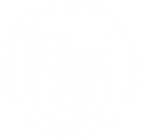 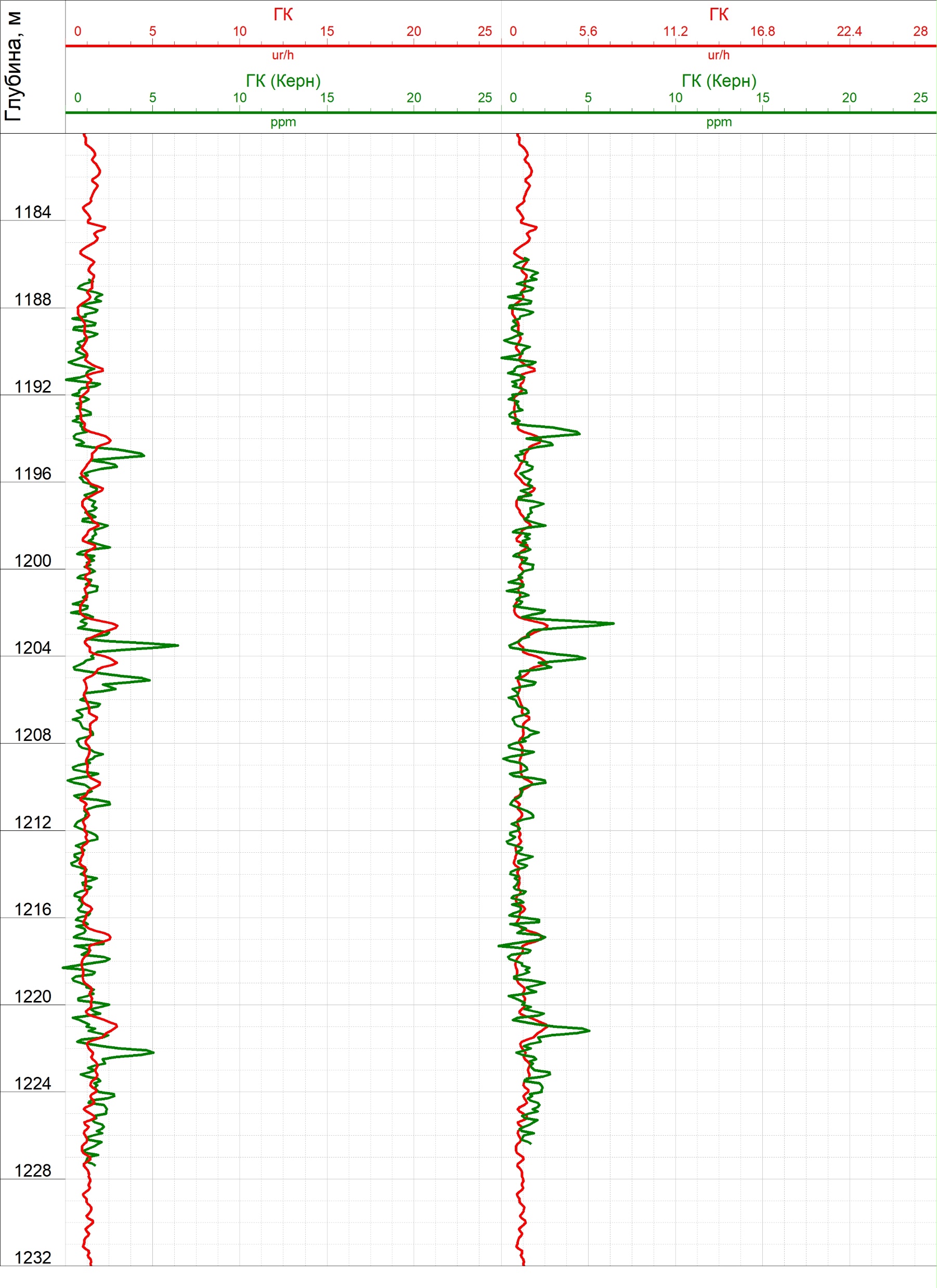 Результаты увязки КЕРН - ГИС
3
Петрофизическое обеспечение интерпретации данных
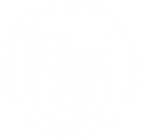 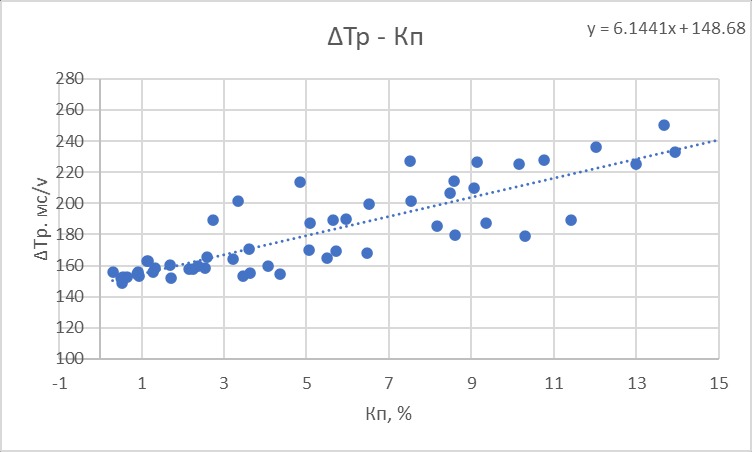 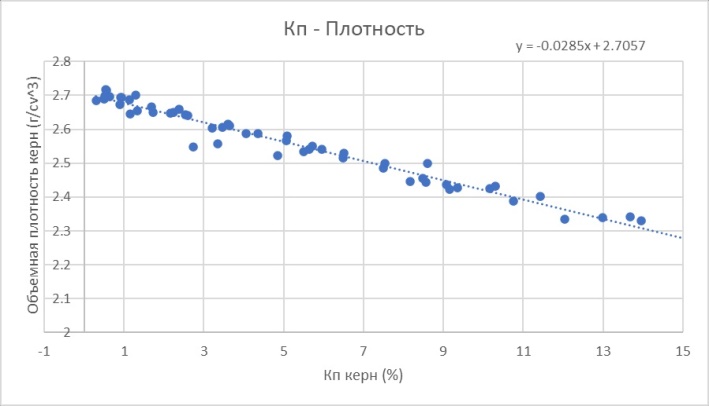 Петрофизическое обеспечение
Рисунок 2.1 - Сопоставление интервального времени продольной волны и коэффициента открытой пористости
Рисунок 2.2 - Сопоставление величины объемной плотности породы и коэффициента открытой пористости
4
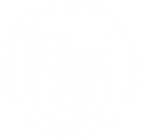 Сопоставление данных «Керн – ГИС»
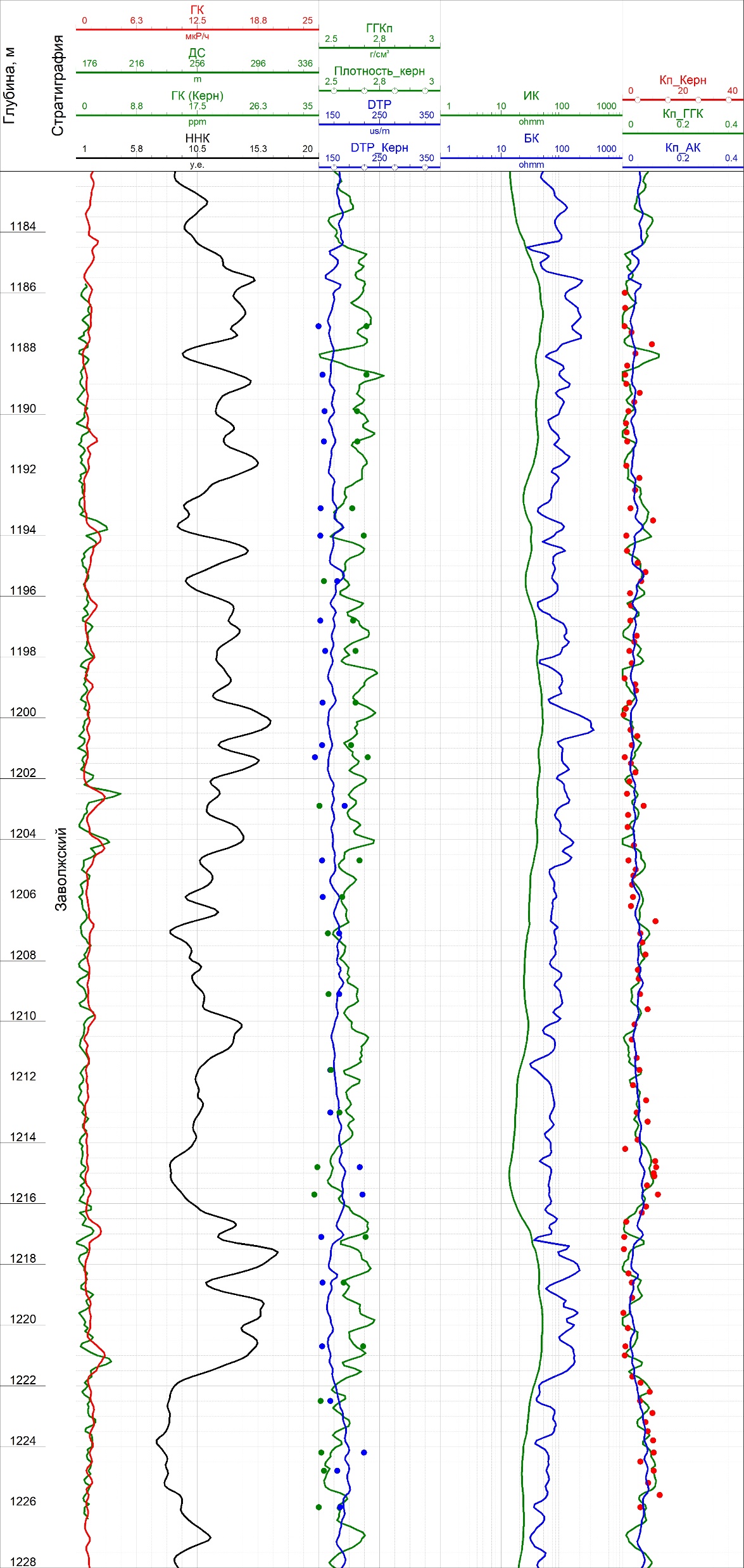 Сопоставление данных
Рис. 3 Результаты расчёта коэффициентов пористости и глинистости для скважины 1 Безымянного месторождения
5
Результат сопоставления «Кп керн – Кп ГИС»
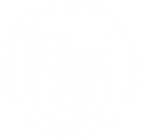 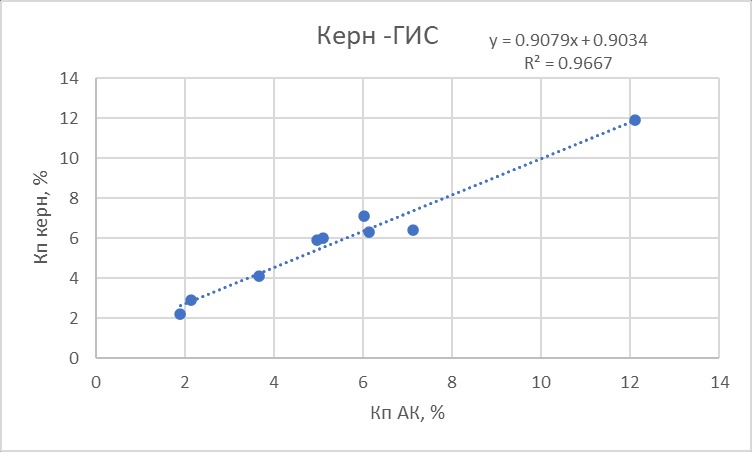 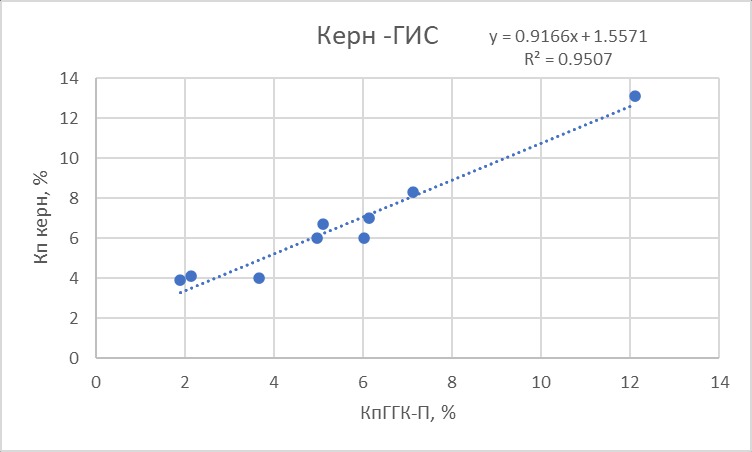 Результаты сопоставления данных
Рисунок 4.2 – Сопоставление
 Кп керн – Кп АК
Рисунок 4.1 – Сопоставление
 Кп керн – Кп ГГК-П
6
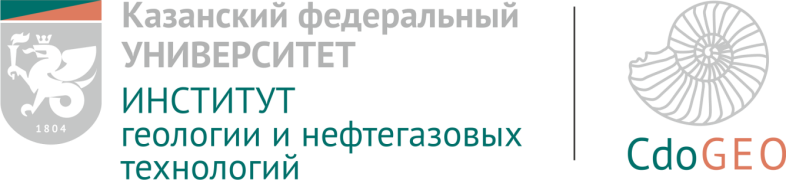 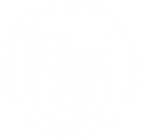 Заключение
Получены петрофизические зависимости;
Выполнена качественная и количественная интерпретация;
Подтверждена правильность интерпретации в результате сопоставления «Кп керн – Кп ГИС»;
Определены перспективы дальнейшего исследования.
14
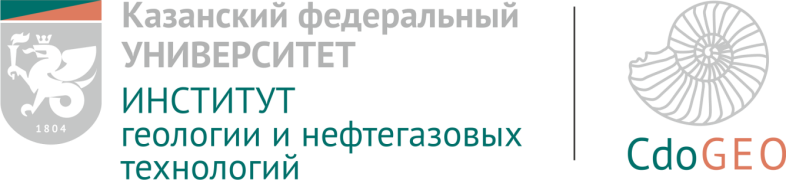 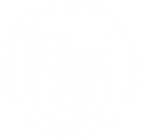 СПАСИБО ЗА ВНИМАНИЕ!
Сабитов Эмиль Артурович
Магистрант 2-го 
группы 03-705

emilsabitovkzn@gmail.com
+7 (982) 883 22 81
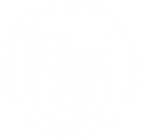 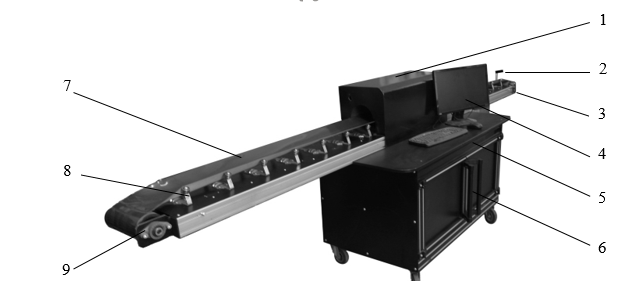 Спектрометр-радиометр гамма-излучений «КРАТОР»